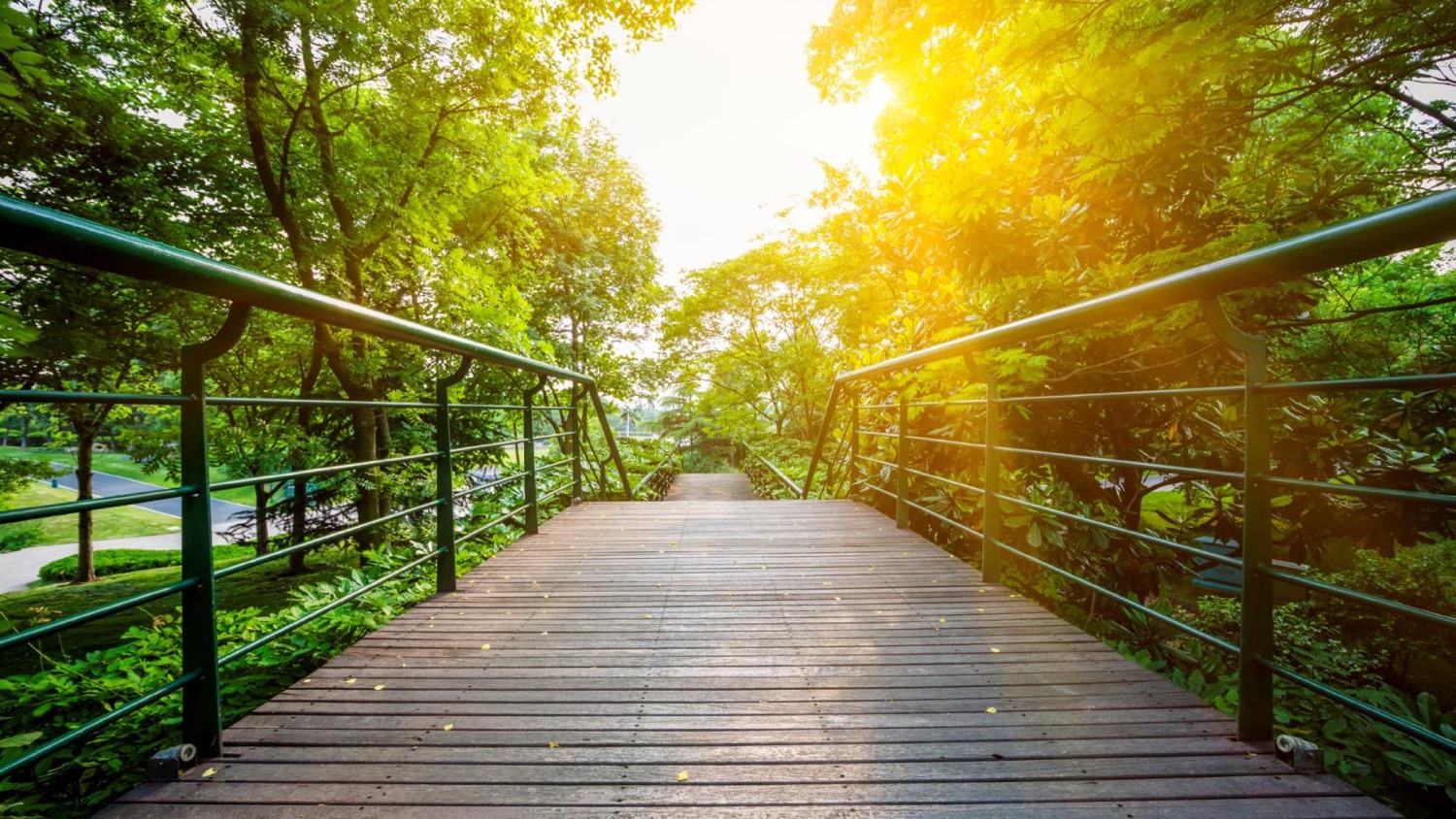 Heffernan Consulting Division Capabilities Presentation
Janae Lucero Davis
Claims Executive Consultant
janael@HeffIns.com


License #0564249
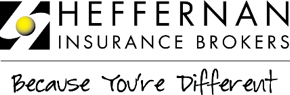 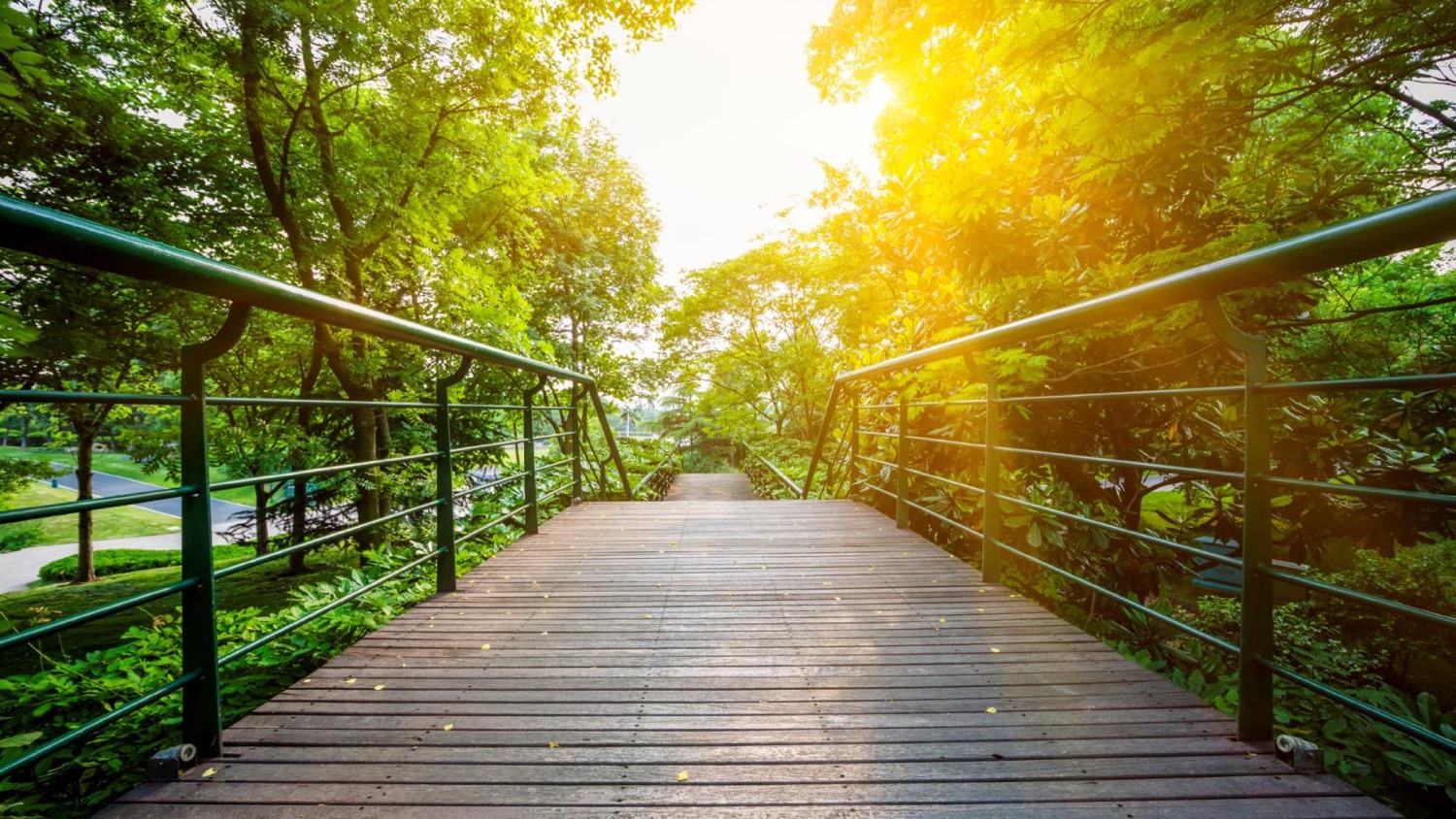 Heffernan Insurance Broker’s Consulting Division - Service Offerings
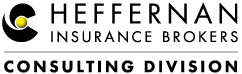 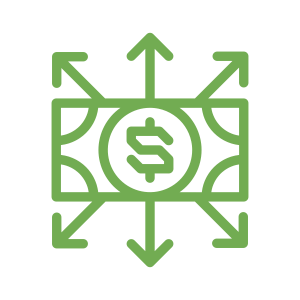 Complex claim support for GL, Auto & Property claims
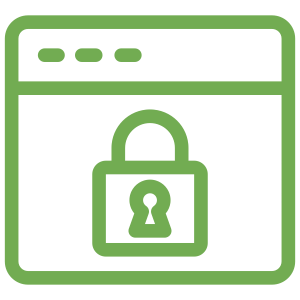 Available for questions at any time
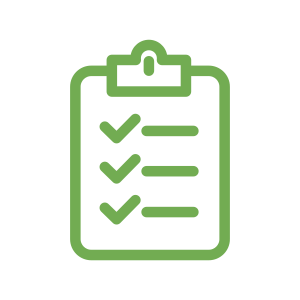 Quarterly Updates to clients via our
GL Consulting Spreadsheet
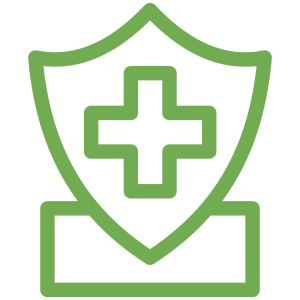 Claim Reviews
Proactive intervention and updates provided based upon status of contracted claims
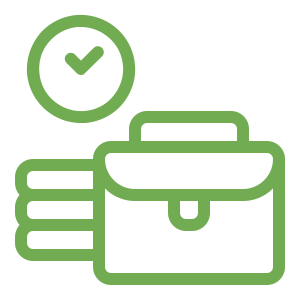 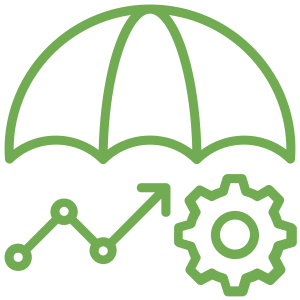 Claim conversations with HIB clients
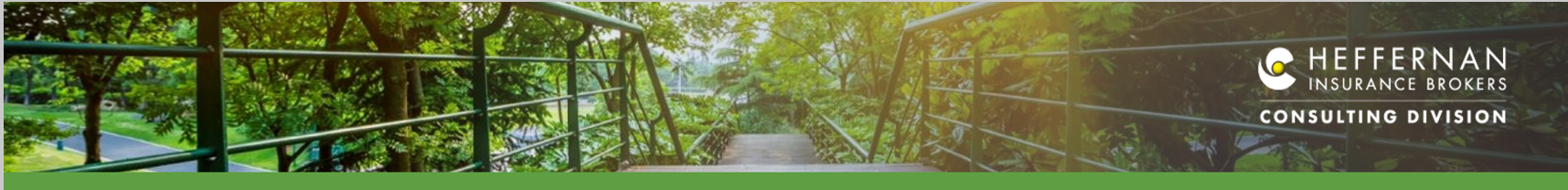 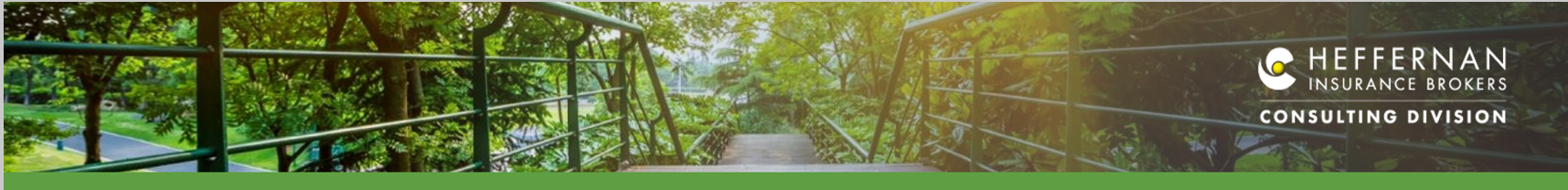 Best Practices

Initially, we want to ensure there are no coverage issues with the adjuster, specifically on 1st party claims. We want to ask the adjuster once they have reviewed the claim if they see any issues. (Coverage issues could potentially affect defense coverage)

If litigated, ensure response is filed timely. Monitor defense costs (if close to the value of the claim, it’s a waste of money)

Property damage claims, we want to ensure an inspection is completed quickly. This should be within 24-48 hours to schedule the inspection. We also want to advise the insured that they are responsible to mitigate their damages and future damages. And DOCUMENT EVERYTHING!

Red flags: No activity on a claim during the investigatory phase AND a big reserve increase
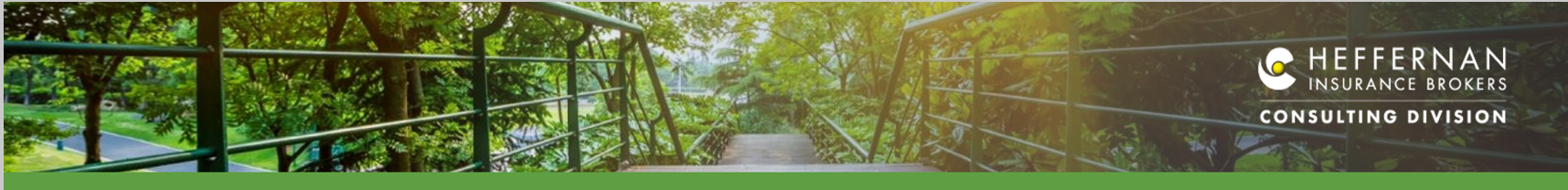 Best Practices in EPIC

Enter claims under the ‘Claim’ tab
Enter as much information as possible for each section

Create an activity under HCLM

Attach all related correspondences and documents to the HCLM activity

Best formatting:
List type of claim (CGLI, CAUT, CPRP), Date of Loss, Claim Number, Claimant, Description of incident


Option to use ‘Task’ tab under the HCLM activity to stay on track